Japan: Arts and Culture
Margaret Barbee PhD 
April 2019
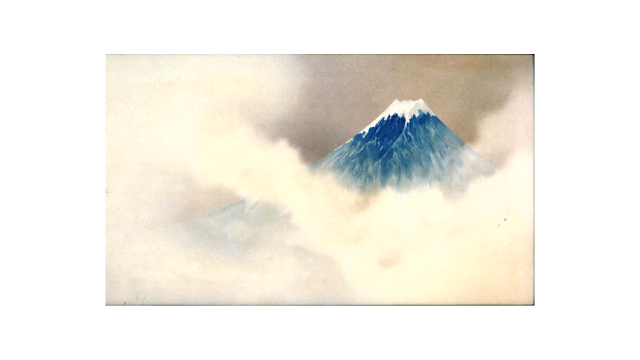 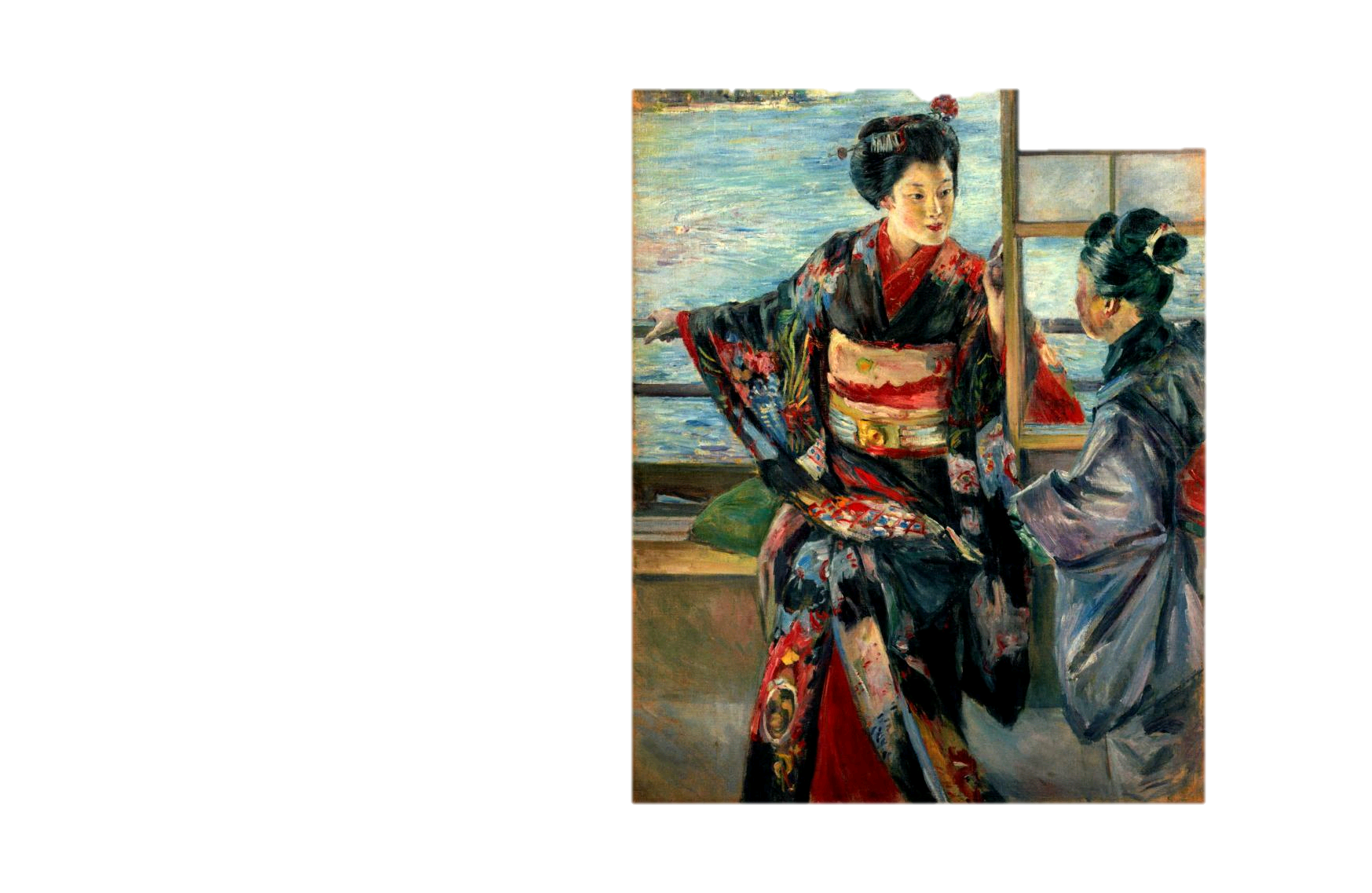 Part 3  Kimono and Textiles
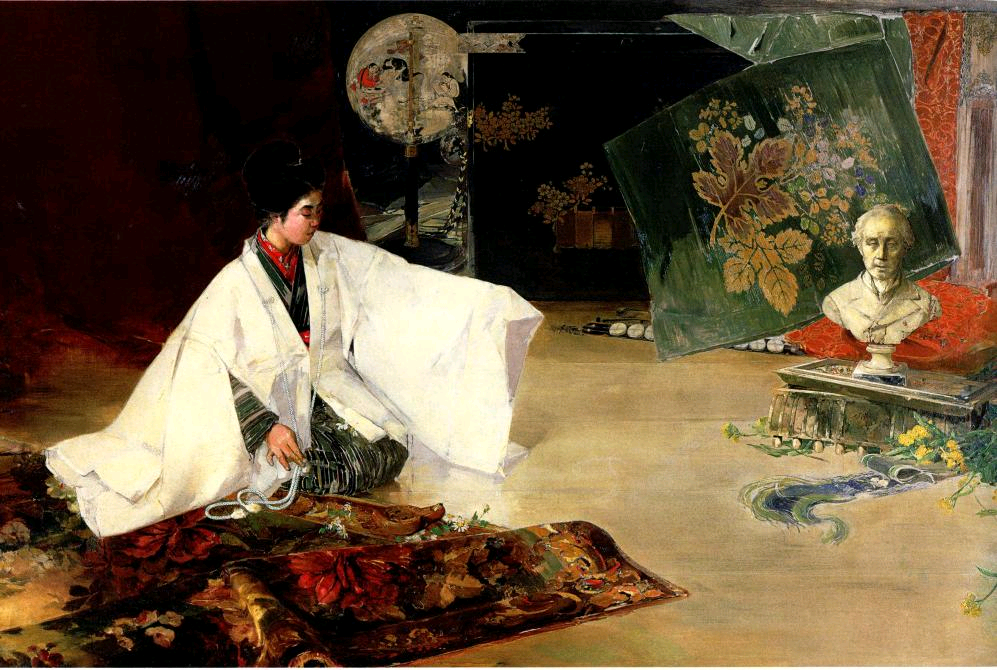 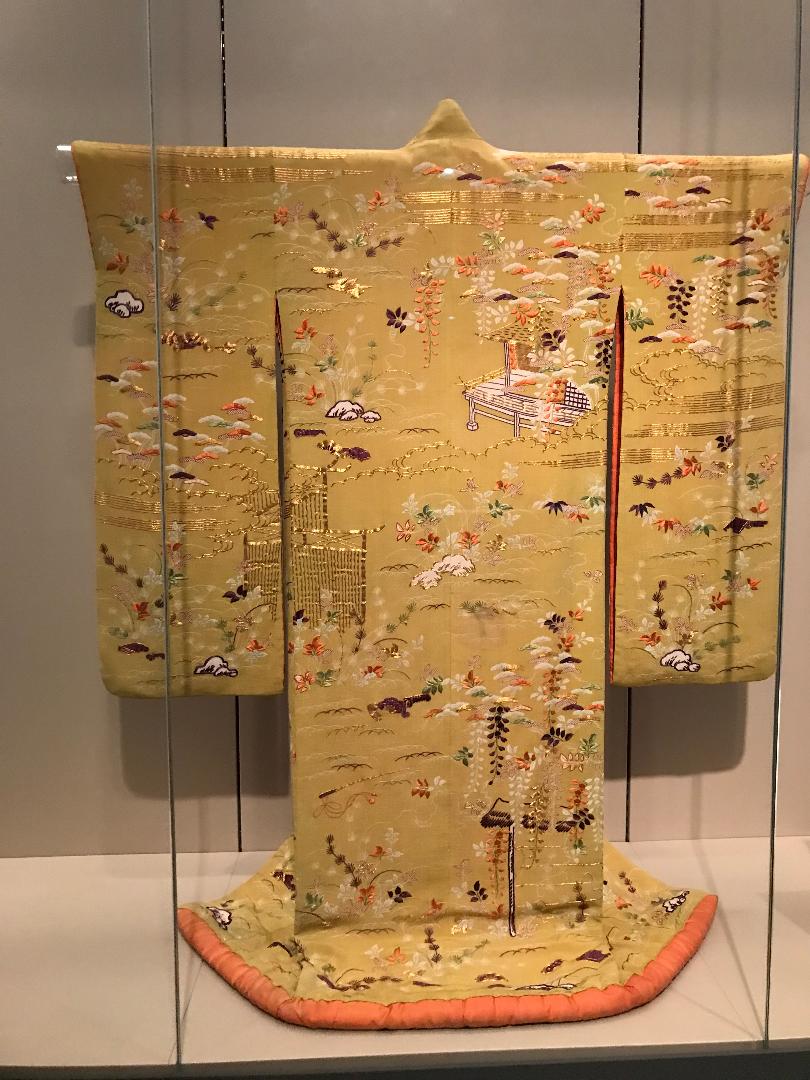 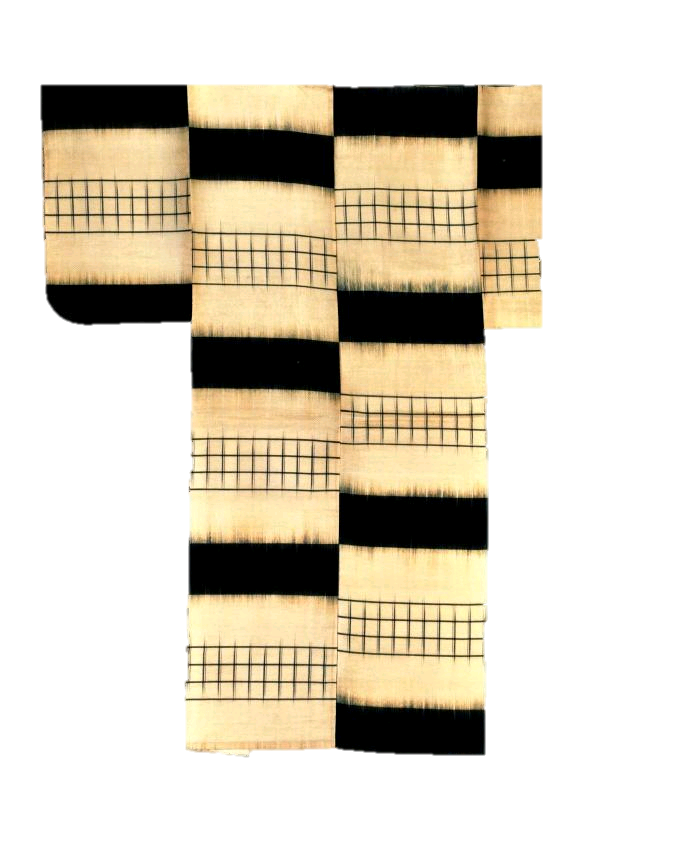 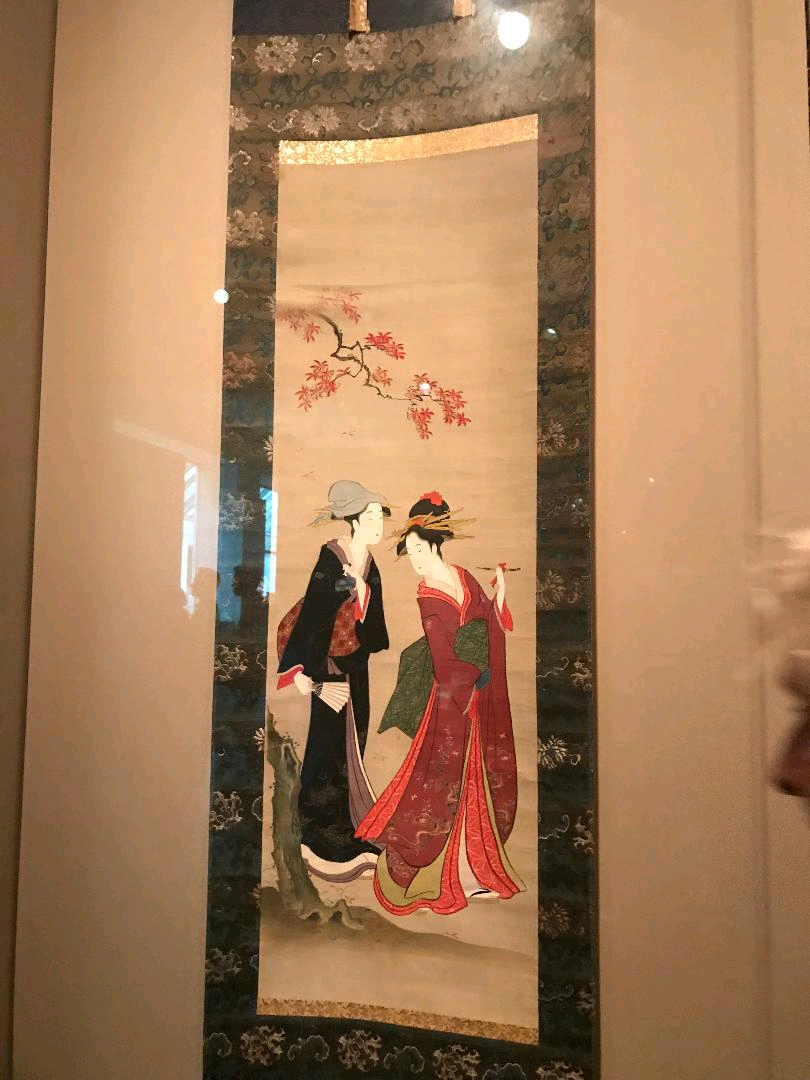 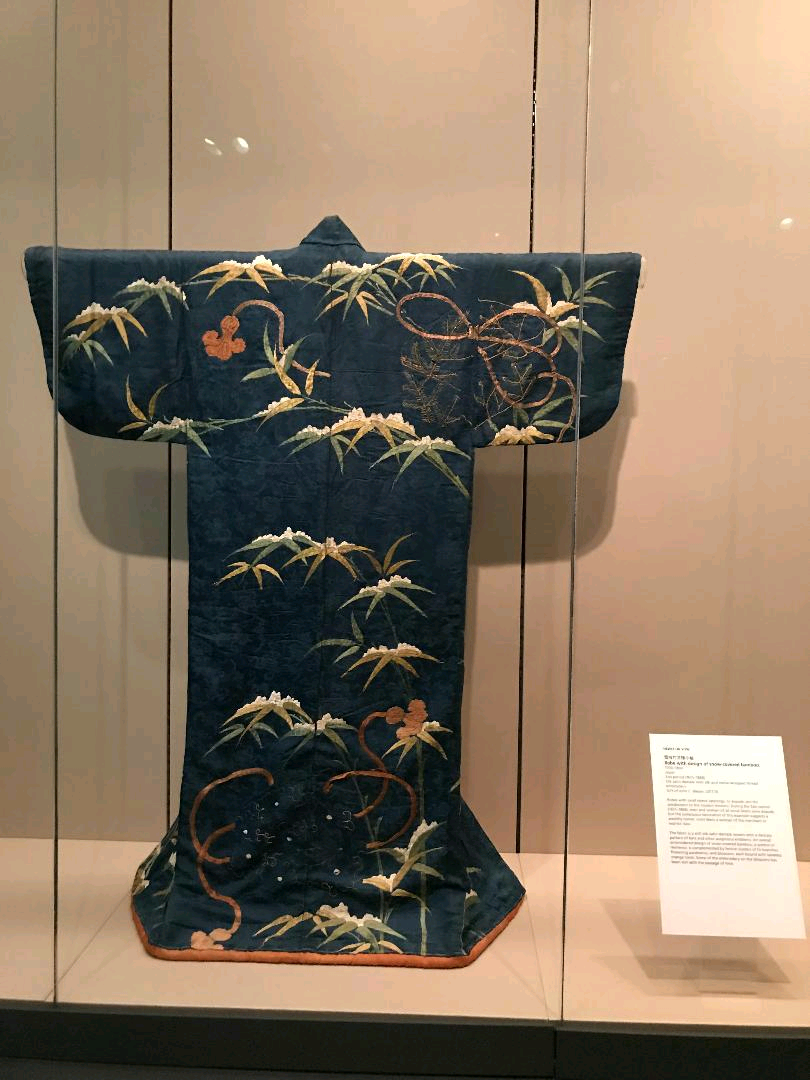 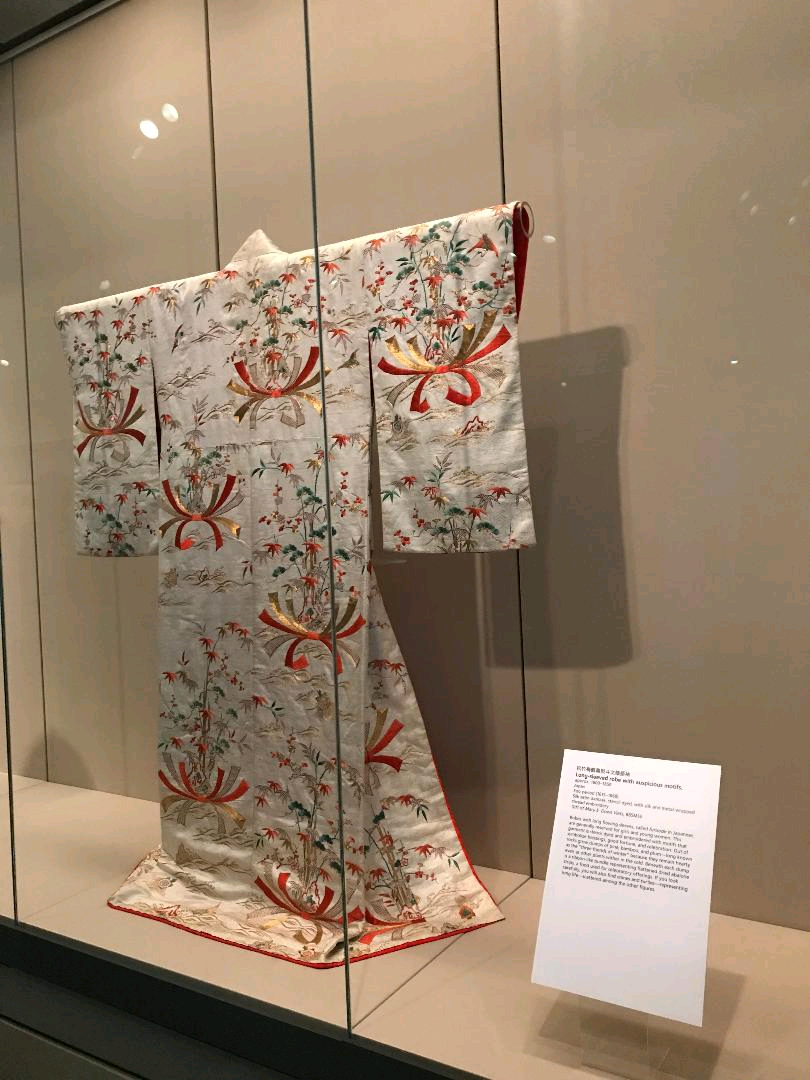 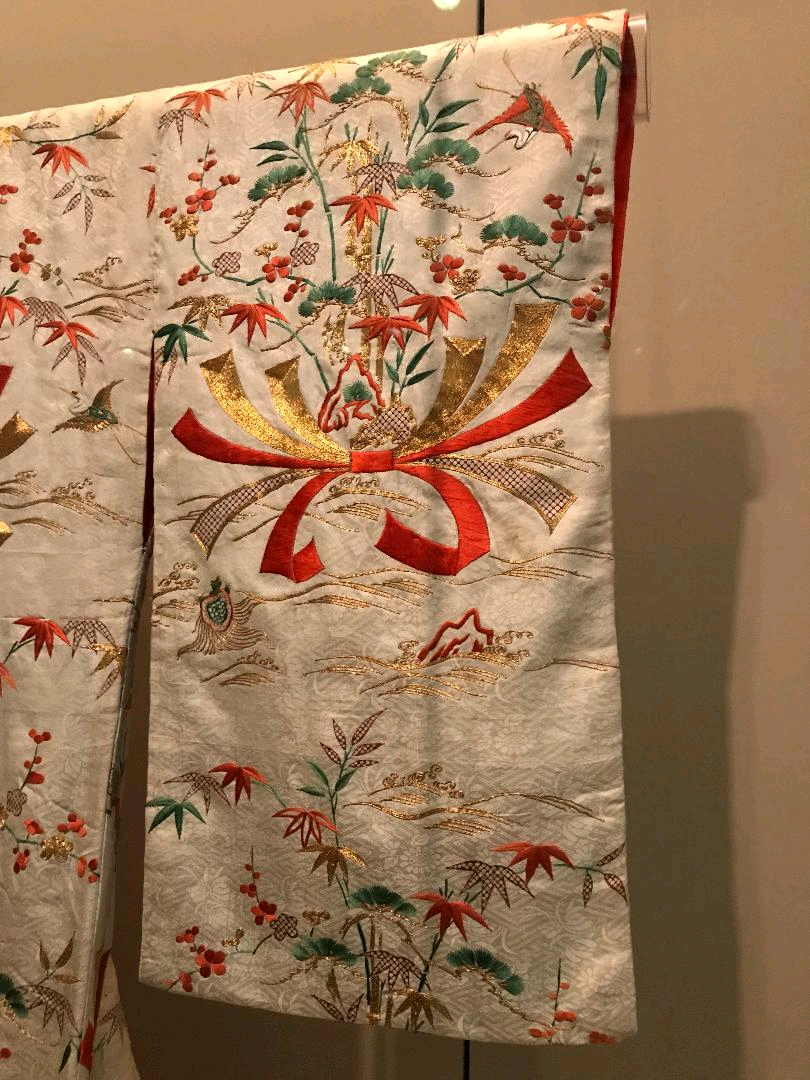 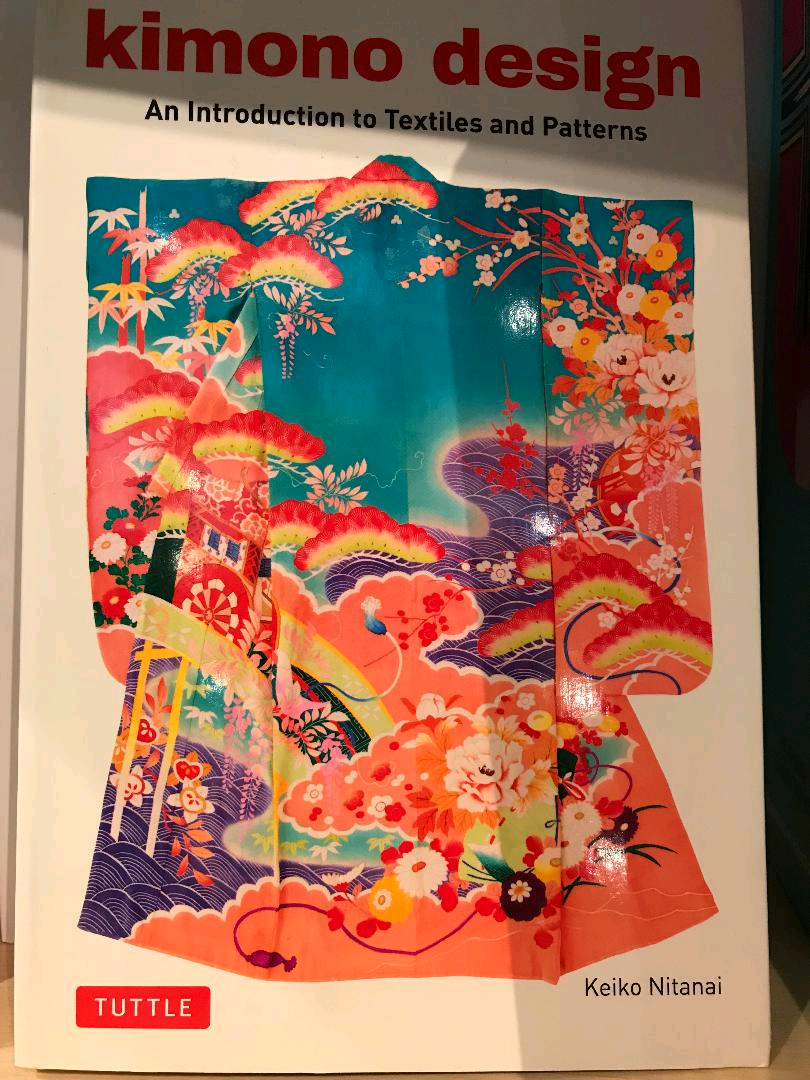 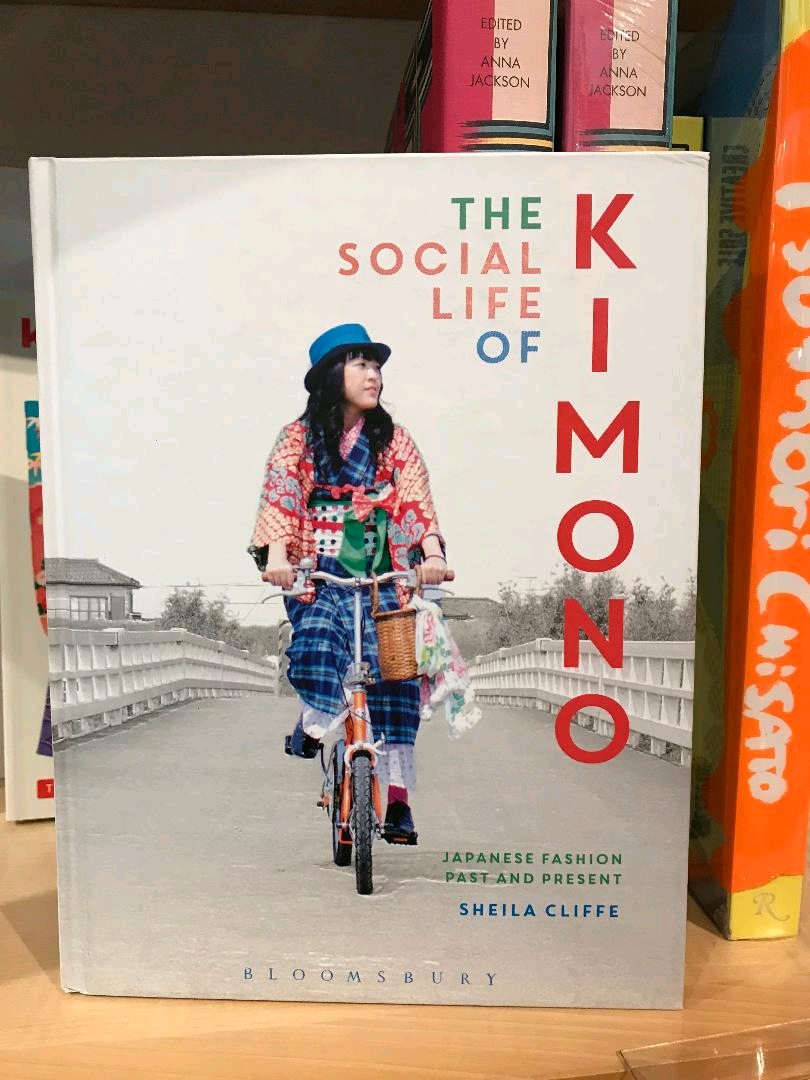 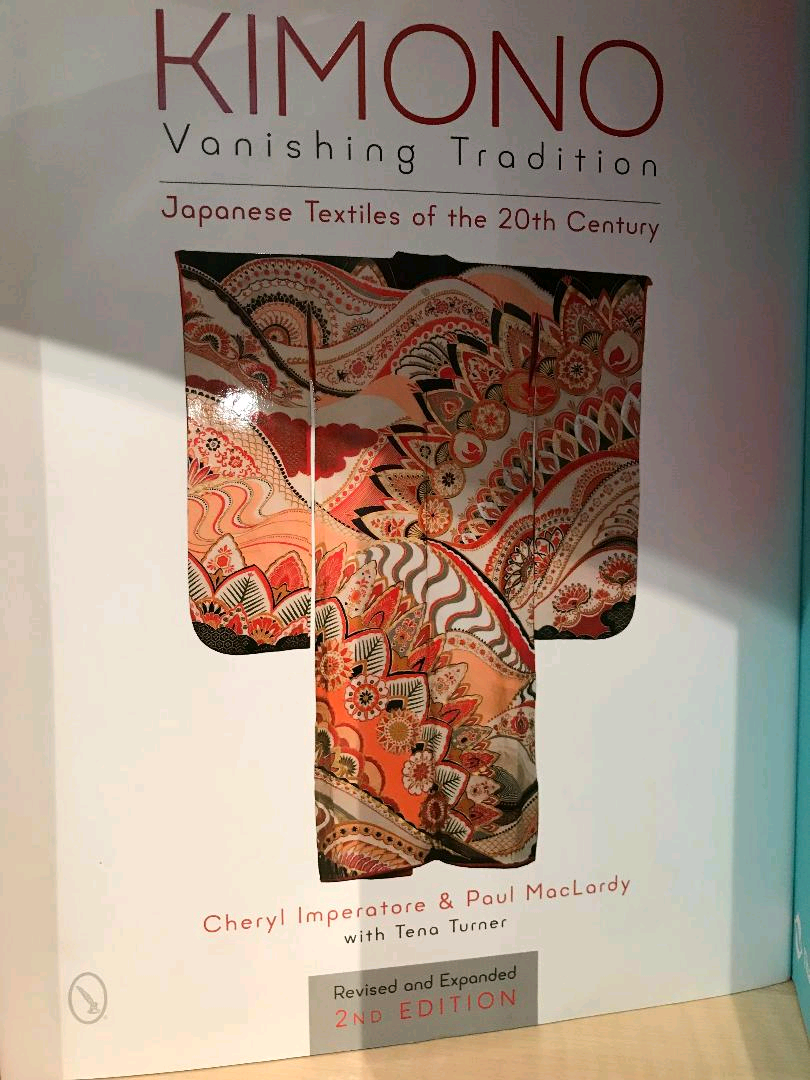